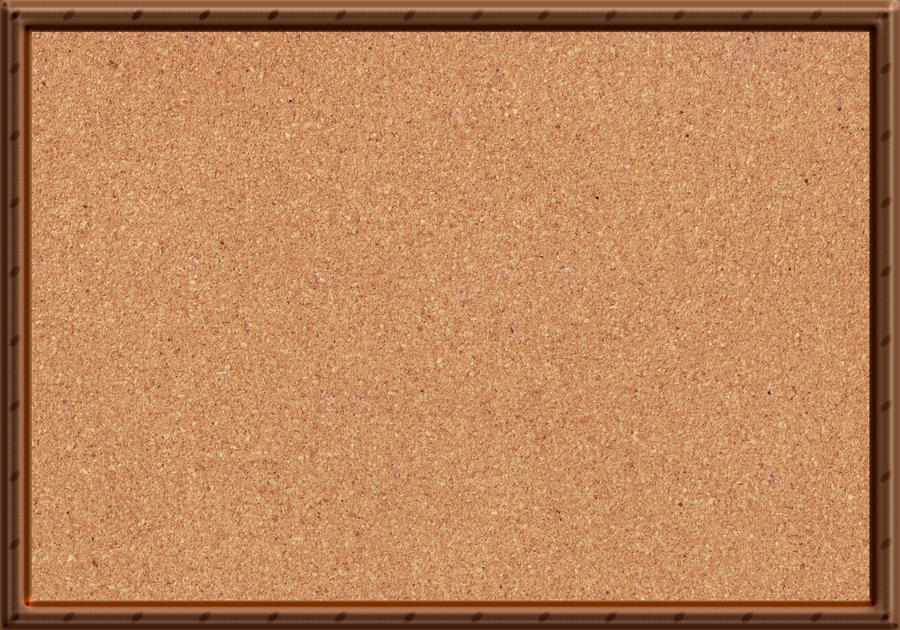 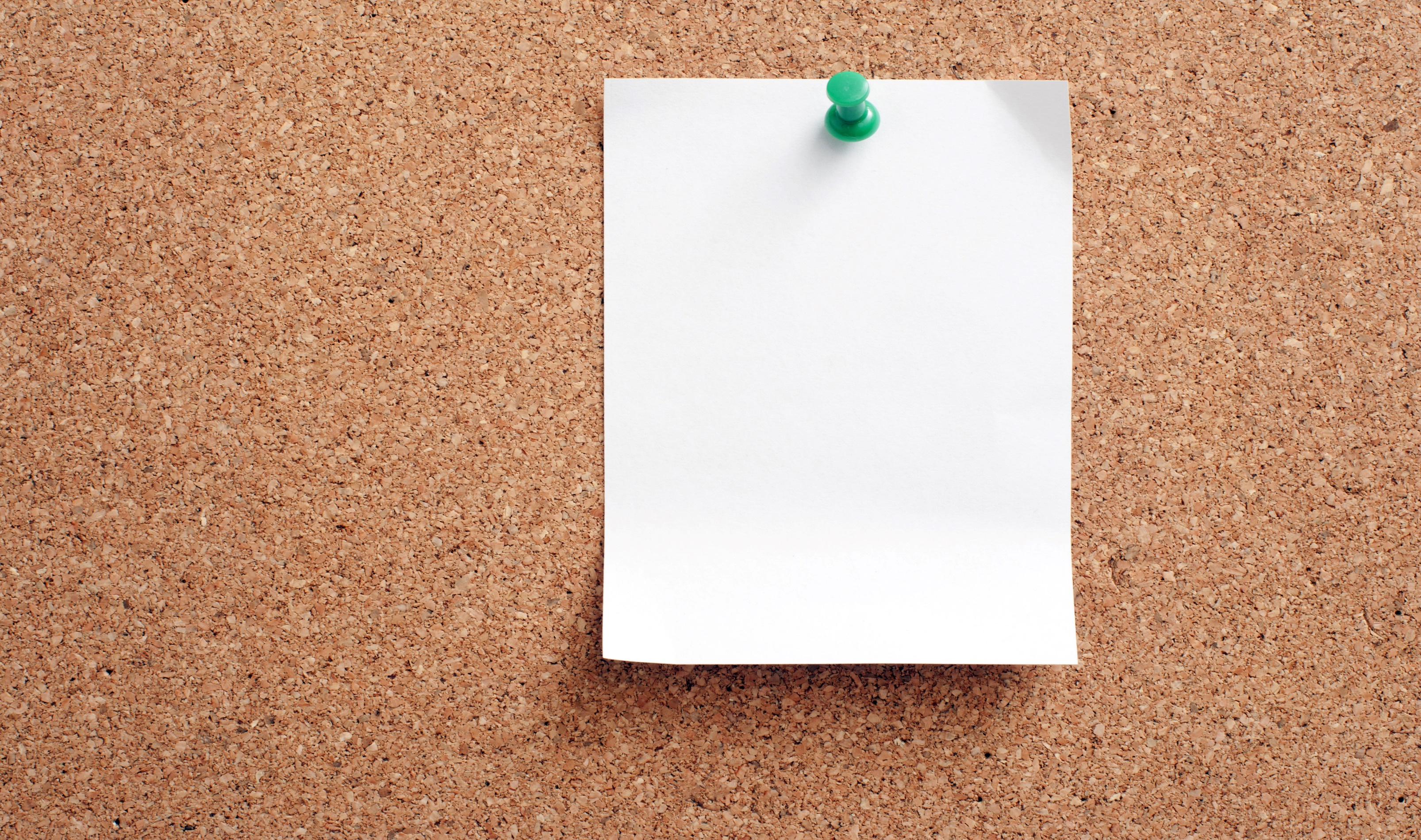 Seeking 
(& Negotiating)
Employment

OGE Standards 
of Ethical Conduct
Training
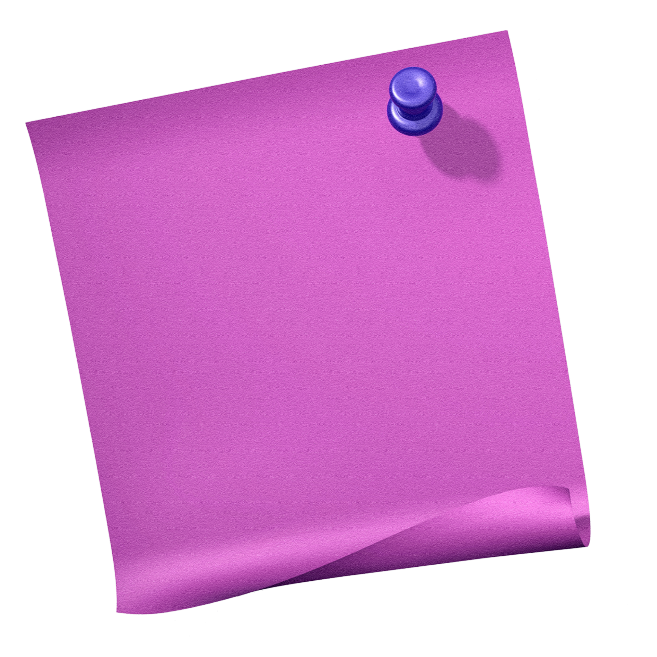 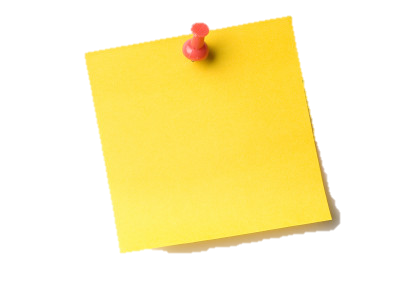 Subpart 
F
Part 1
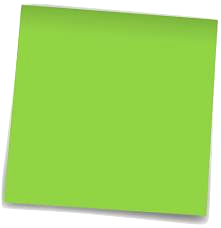 OGE 
2022
[Speaker Notes: Intro, name, Assistant Counsel with the Ethics Law & Policy Branch at the Office of Government Ethics

This is Part 1 of a two-part training on the Seeking & Negotiating Employment rules, which are in Subpart F of the Standards of Ethical Conduct.  And Subpart F starts at 5 CFR 2635.601, for those of you who would like to pull up the regulation during this training.
.
This training is geared toward newer ethics officials, as well as any ethics officials needing or wanting a refresher on Subpart F.

Before jumping in to the training, it’s important to consider why Subpart F matters and what ethics concern Subpart F is addressing.  It’s addressing the concern that Federal employees who are looking for other jobs or positions outside of the federal Government might favor someone with whom they’re seeking employment in the work they do for the Government, and that would undermine the public’s trust in the integrity of government services.  

And unfortunately, there are several real-life examples of employees favoring prospective employers in their Government work and facing serious consequences as a result.  An example you may be familiar with is the case involving Darlene Druyun, who was at one point the Air Force's second highest procurement official, and she favored Boeing in agency contract matters while negotiating for employment with Boeing [for herself and for some of her family members].  Her actions violated not only Subpart F but also the criminal conflict of interest statute, 18 USC 208, she ultimately had to serve jail time and pay a fine as a result of this criminal violation.  And you’ll find other examples of similar violations involving negotiating employment in OGE’s annual prosecution surveys, which are available on OGE’s website.

[next slide]]
Training Objectives
Provide overview of Subpart F requirements 

Explore Subpart F’s role as a fence

Convey importance of early and often advice from ethics officials
[Speaker Notes: In this training, I will:

Provide you with an overview of the Subpart F requirements and the key terms and issues that arise when applying Subpart F. 

We’ll also talk more about the significance of Subpart F, and specifically how it can serve as a fence that prevents executive branch employees from violating the criminal conflicts of interest statute.  

And finally, we’ll highlight the importance of you as ethics officials in training and advising employees as early and as often as possible on the Subpart F requirements, and particularly, training them on when they should come to you for advice to determine whether they have any ethics obligations as a result of their job search.

[next slide]]
Subpart F Overview
See also 5 CFR § 2635.601
EO 12674
Subpart F
Impartiality
regulation
STOCK Act
18 USC 208
(1) Recusal
Requirement
(2) Notification
Requirements
[Speaker Notes: We’ll start with a visual representation of what Subpart F is and where it came from.  [ANIMATION 1]  You can also find a written overview of Subpart F in Section 2635.601.

[ANIMATION 2] OGE issued Subpart F as a result of Executive Order 12674, which was issued by the first President Bush.  That Executive Order established the 14 principles of ethical conduct that you can find at the beginning of the Standards of Conduct, including one principle about seeking employment, which says (“Employees shall not engage in outside employment or activities, including seeking or negotiating for employment, that conflict with official Government duties and responsibilities.”)– and the Executive Order authorized and required OGE to implement rules about each of the principles of ethical conduct, which led to OGE issuing Subpart F, among other sections in the Standards of Conduct.

And what is Subpart F?  It has two main components: [ANIMATION 3]

it’s a recusal requirement that is largely based on the recusal requirement in 18 USC 208, the criminal COI statute [ANIMATION 4] – and specifically the part of 208 regarding negotiating for employment; [ANIMATION 5] but the Subpart F recusal requirement is also based on impartiality concerns regarding job search actions that fall short of negotiating for employment (also known in Subpart F as “seeking employment”).

[ANIMATION 6] The second component of Subpart F is the notification requirements for public filers regarding negotiations or agreements for post-Government employment or compensation, [ANIMATION 7] and those notification requirements come from the STOCK Act, which we’ll talk about in Part 2 of this presentation. 

[next slide]]
Recusal requirement under Subpart F
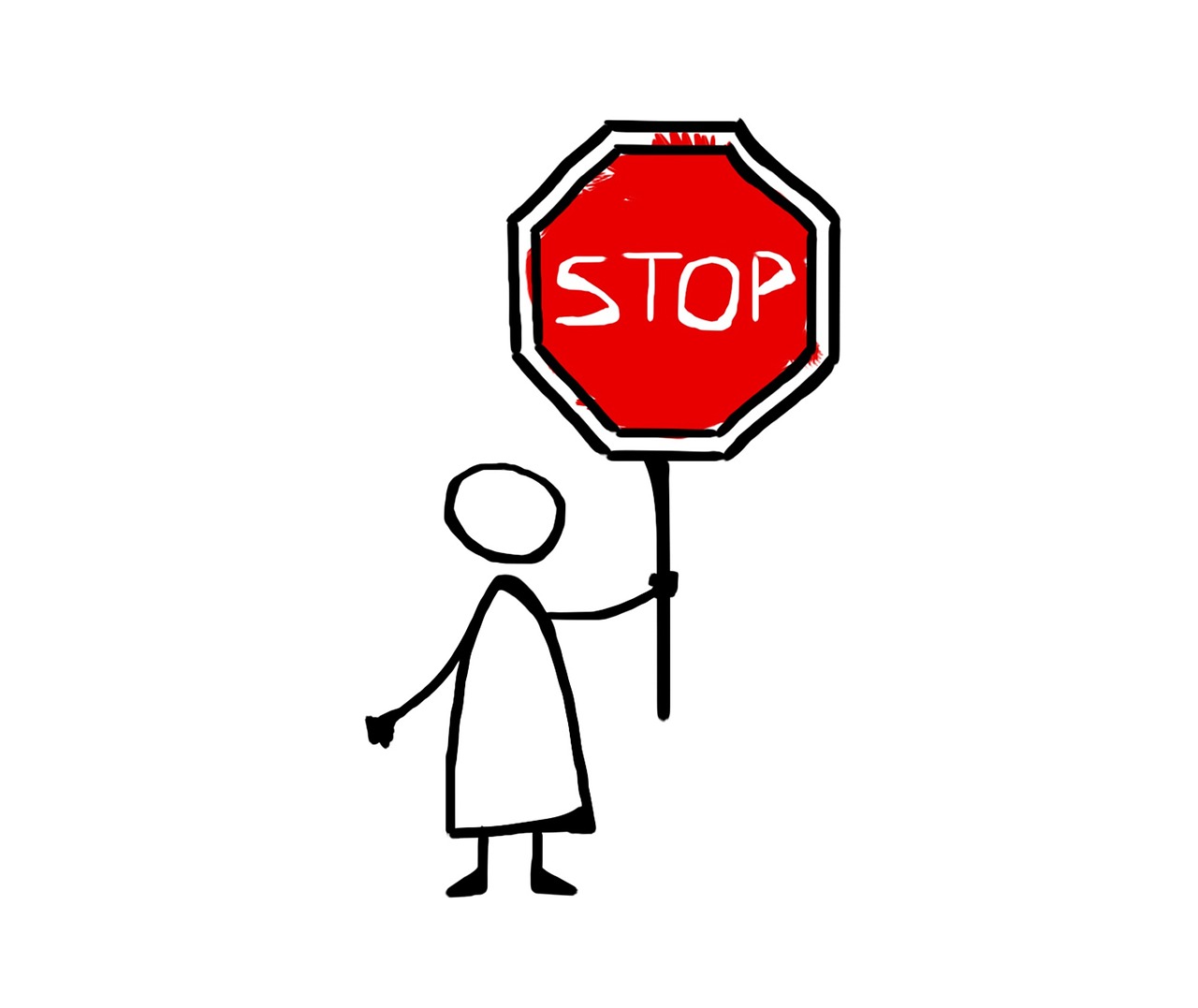 An employee who is seeking employment with a non-Federal entity must recuse from particular matters that, to the employee’s knowledge, affect the financial interests of the prospective employer.
5 CFR §§ 2635.604
[Speaker Notes: So what is the main recusal requirement under Subpart F? Under Subpart F, [read the slide].

[next slide]]
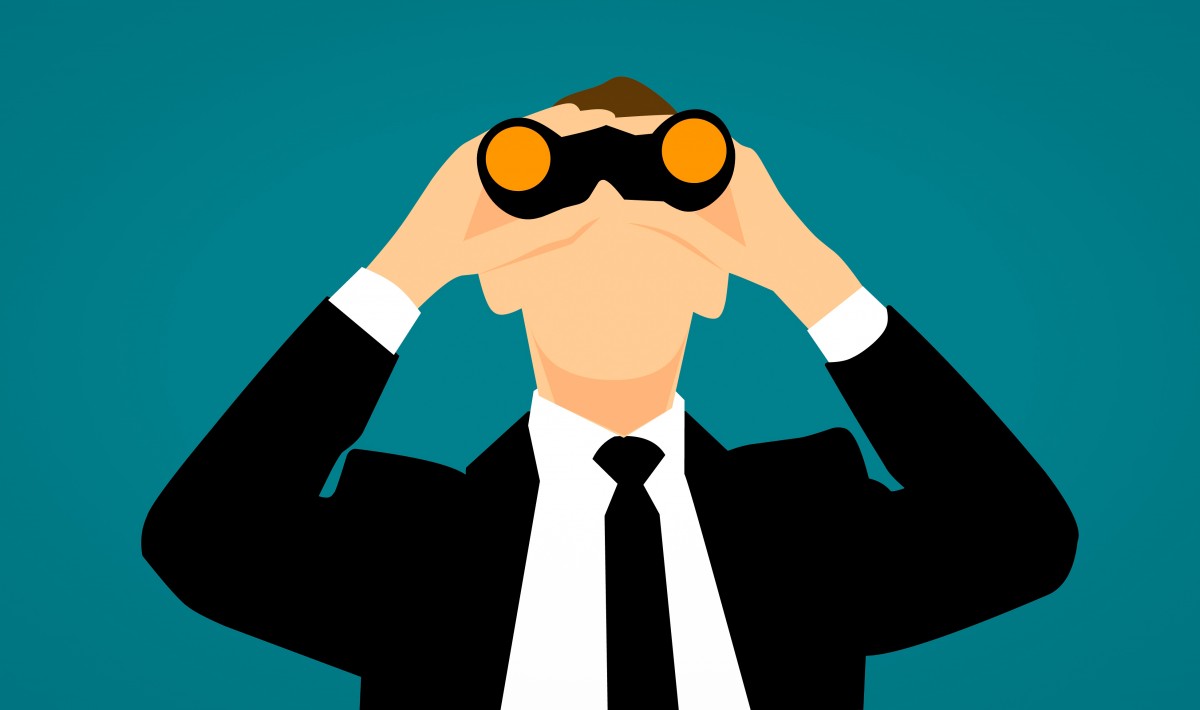 Subpart F does not restrict Federal employee’s job search

Rather, it requires recusal from employee’s Government work when employee seeks employment with non-Federal employer whose financial interests are affected by employee’s Government work
[Speaker Notes: It’s important to note that this recusal requirement does not restrict employees from job searching.  Executive branch employees can look for and pursue whatever job opportunities they want to pursue, whether it’s something in the private sector or another government job.

What Subpart F is restricting is what employees can work on in their Government position when they’re “seeking employment” with a non-Federal employer whose financial interests are affected by the employee’s Government work.

SO,  

-if the employee is only looking for jobs other Federal employers, the recusal doesn’t apply.

-AND, if the non-Federal prospective employer’s financial interests will not be affected by the matters the employee works on for the Government, then again, the employee does not have a recusal requirement under Subpart F.

You as ethics officials are really in the best position to address this threshold question of whether the non-Federal prospective employer’s financial interests are affected by the employee’s Government duties, and whether the employee meets the other factors that trigger the recusal (which we’ll talk about soon), and so I would encourage you, in your training and advice to employees on Subpart F, to emphasize that they should come to you, their ethics officials, as early as possible in their job search process, like when they’re thinking about a job search or as soon as they start contacting prospective employers, so that you can advise them on whether they’ll have this recusal requirement.  And make sure you’ve provided them with your contact information so that they know how to reach you.  Subpart F doesn’t require employees to tell their supervisor that they’re seeking employment or that they have a recusal because of a job search.  It does say in Subpart F that an employee who becomes aware of the need to recuse must take whatever steps are necessary to carry out the recusal and that that might include providing oral or written notice to an agency ethics official, coworkers, or a supervisor, but they’re not required under Subpart F to go talk to their supervisor about a job-search-related recusal; but employees should come you, their ethics officials, so that you can help them determine whether they meet the factors that trigger the Subpart F recusal. 

And besides this threshold question of whether the prospective employer’s financial interests would be affected by the employee’s Government work, the main factor for whether an employee must recuse under Subpart F is whether they are “seeking employment; and we’re about to talk about what Seeking Employment means

[next slide]]
Employment
Non-Federal employment or business relationship

Involving provision of personal services by the employee       (i.e. as officer, director, employee, agent, attorney, consultant, contractor, general partner or trustee)

AND

Undertaken at the same time as or subsequent to Federal employment
Section 2635.603, Definitions
[Speaker Notes: But first, I want to note that the word “employment” is also defined in Subpart F, and not every outside opportunity that the employee is looking for will meet this definition of employment.  Employment is defined in Subpart F (and you see the elements of the definition on this slide) as “any form of non-Federal employment or business relationship involving the provision of personal services by the employee, whether to be undertaken at the same time as or subsequent to Federal employment. It includes but is not limited to personal services as an officer, director, employee, agent, attorney, consultant, contractor, general partner, or trustee.”

You might have noticed that compensation isn’t mentioned in the definition of employment; so, service on a board of directors, whether compensated or not, would meet the employment definition for purposes of the seeking employment recusal.  That said, it has been OGE’s longstanding position that providing certain uncompensated volunteer services, like volunteering at a soup kitchen, is not considered employment under Subpart F.  And Subpart F includes an example below the definition of employment confirming this view that certain volunteer work is not considered employment.

What is sometimes overlooked about this definition of employment is the language at the bottom of this slide -- “undertaken at the same time as or subsequent to Federal employment” – so employment as defined by Subpart F is not only the typical job search situation, where the employee is looking to leave his Government position for a position elsewhere; it also includes a position or job the employee would take while they’re still working for the government.

Example: employee wants to serve on a outside board; or teach in an evening grad school program; or look for clients for an outside business they have, while still working for the Government.  The Subpart F definition of employment covers those outside positions, meaning, the employee would need to recuse under Subpart F as soon as they are considered “seeking employment” with the outside entity. 
I think when it comes to outside activities and positions the employee will hold during their government employment, ethics officials understandably focus on the applicable outside activity rules in Subpart H of the Standards of Conduct, which includes the rules about teaching, speaking and writing activities, and your agency may have a supplemental regulation that includes a prior approval requirement for outside activities, and so Subpart F and the question of whether the seeking employment recusal is triggered by an employee considering an outside position may got lost in the mix of other applicable ethics rules
And there may also be a tendency to think of Subpart F as only applying to job searches for post-Government employment – but the employment definition reminds us that the Subpart F recusal is broader than that and applies to some outside activities or positions, and so, if you think you might be overlooking Subpart F when advising employees on outside activities, please add Subpart F to your checklist and when an employee comes to you with an outside activity question, consider whether they have any Subpart F recusal obligations. 

[next slide]]
“Seeking”/Recusal begins when…
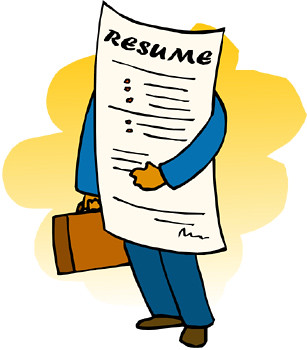 Employee makes an unsolicited communication 
to prospective employer or intermediary, 
unless only requesting job application

Prospective employer or intermediary 
makes unsolicited communication 
to employee AND 
employee makes a response 
other than rejection
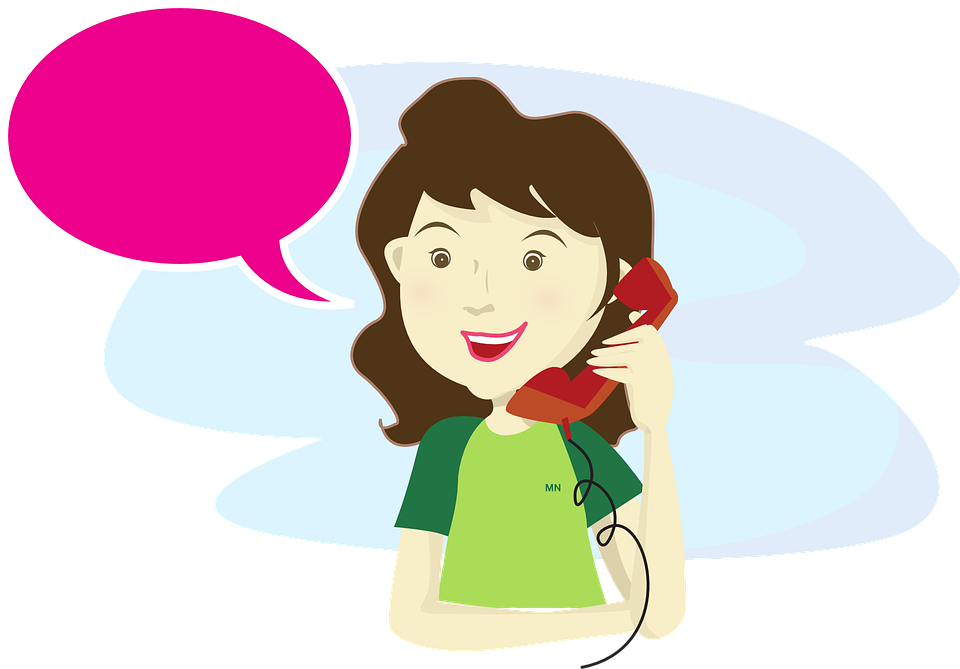 Sounds interesting!
Section 2635.603, Definitions
[Speaker Notes: The Subpart F recusal requirement is triggered when the employee starts seeking employment with a non-Federal entity – so a key question for ethics officials and employees is what is seeking employment; when does seeking employment start?

And according to the definition section -- section 603(b) -- of Subpart F, an employee is seeking employment when:
Employee makes an unsolicited communication to prospective employer or prospective employer’s agent or intermediary regarding possible employment with that employer, unless the employee is only requesting a job application
Or the prospective employer or prospective employer’s agent or intermediary makes an unsolicited communication to the employee regarding possible employment, and the employee makes a response other than rejection.

-So you need this unsolicited communication by either the employee or the prospective employer, or by an intermediary of the employee or prospective employee to be seeking employment, but regarding intermediaries: if the employee is using an intermediary, like a head hunter or other employment search firm, to help them find a job; the employee is seeking employment with the non-Federal entity ONLY IF the intermediary identifies for the employee the prospective employers that they’ve contacted on the employee’s behalf.  So, if an employee retains a headhunter to find her a job, and the head hunter hasn’t told the employer the names of the companies it has contacted, the employee is not seeking employment with those companies and doesn’t have a recusal requirement under Subpart F.

[next slide]]
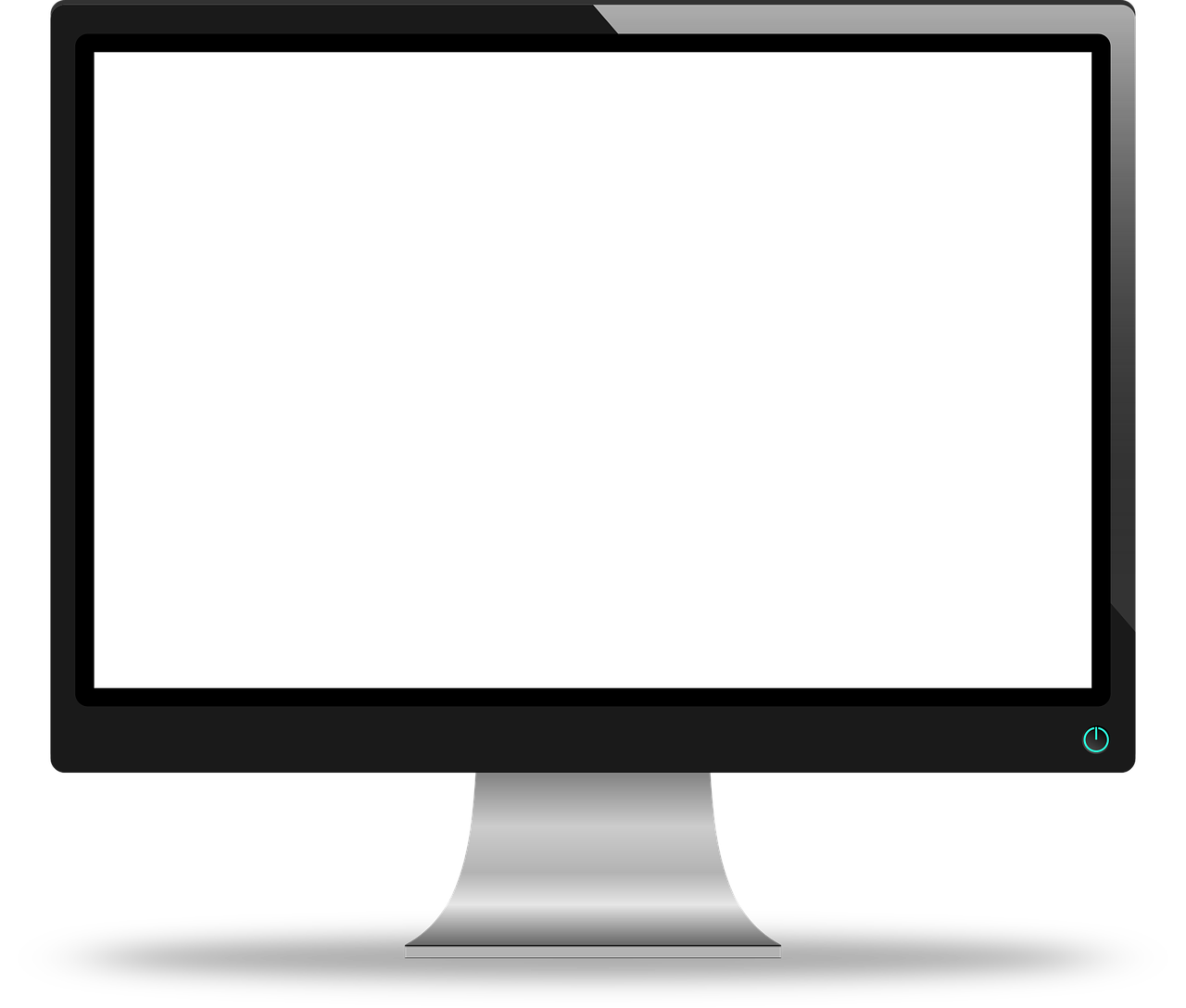 “Seeking” in Online Job Searches
Posting resume or profile to a website, but to no one in particular  -

Posting (described above) + you learn that someone viewed your profile  -

Person contacts you to see if you are interested in working for them 

You don’t respond  -

You do respond:

Rejection  -   

Anything other than rejection  -
NOT SEEKING
NOT SEEKING
NOT SEEKING
NOT SEEKING
SEEKING
[Speaker Notes: Although technology has advanced over the years, and as a result, the ways in which people look for jobs have changed over the years, the application of the Subpart F recusal requirement is the same regardless of the media or technology used.

So, in #1 on this slide, posting your resume or listing your professional information or having a professional profile on an website or social media site like LinkedIn – [ANIMATION 1] is not seeking employment because your profile isn’t targeting any one prospective employer (it’s not an unsolicited communication with a particular prospective employer) – and please note that I’m not endorsing LinkedIn; just mentioning it as an example of one of these professionally focused social media sites

In #2 on this slide, let’s say after posting your online professional profile, you receive notification that someone in particular, a company, viewed your profile – [ANIMATION 2] – you’re not seeking employment, even if you are told the identity of the company, because it’s not an unsolicited communication from you or from the company.

And in #3 on this slide, what if you receive a message from a company (i.e. via LinkedIn) asking if you are interested in a new job.  If you don’t make a response to the message, you’re not seeking employment; [ANIMATION 3] but if you respond with anything other than clear rejection, [ANIMATION 4 and 5] you are seeking employment [ANIMATION 6] [I’ll come back to what “clear rejection” looks like]

In 2016, OGE made some modifications and updates to Subpart F, in part to modernize the regulation to reflect these more current job search situations online – and to be clear, the modernization updates didn’t change the recusal requirement in Subpart F; they just added or revised examples in Subpart F to show how the seeking employment definition applies to online/social media job searches.  So if you review the examples below the seeking employment definition in Subpart F, you’ll find all of the scenarios summarized in this slide.

[next slide]]
“Seeking”/Recusal ends when…
Employee or prospective employer 
rejects the possibility of employment, 
and all discussions have ceased

OR

Two months go by after employee submits resume, and no response from
			        prospective employer showing interest
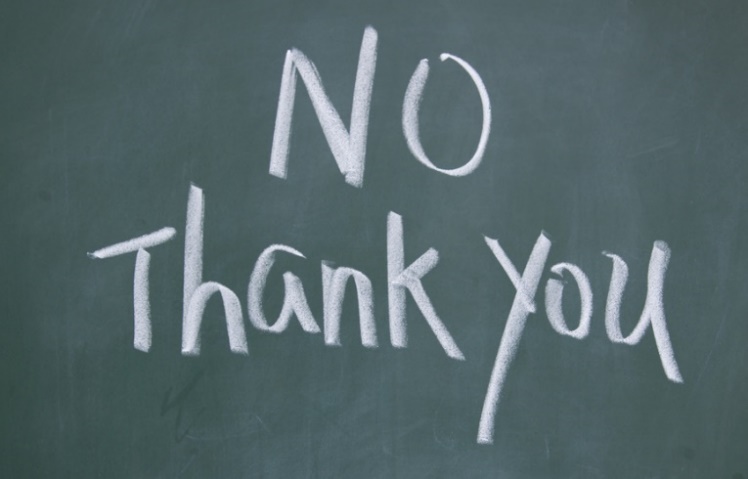 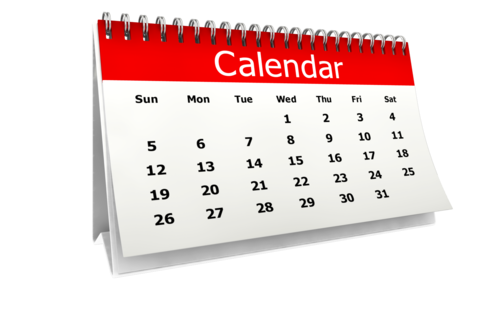 Section 2635.603, Definitions
[Speaker Notes: Now, in some situations, the Subpart F recusal will not end– such as when the seeking employment evolves into negotiating for employment and then results in an actual agreement or arrangement for prospective employment.  The employee is offered the job.  If the employment discussions result in an actual agreement or arrangement for prospective employment, employees must continue to recuse from particular matters in which their prospective employer has a financial interest. 

But Subpart F also tells us when the employee is no longer seeking employment, such that their recusal requirement ends.

[Seeking employment and the related recusal ends when: read the slide]

Regarding rejecting the possibility of employment – OGE has recommended in the past and continues to recommend that ethics officials give employees multiple examples of ways they can respond to prospective employers that will effectively reject the possibility of employment for purposes of Subpart F, such that the employee wouldn’t have to recuse from matters affecting the outside entity.  Discussions with prospective employers can be sensitive and it’s understandable that when a prospective employer contacts an employee, the employee doesn’t want to be rude or off-putting in how they end the conversation with the entity, so some examples of language we’ve suggested in the past are:
-”I will remember your interest if I ever decide to leave Govt”
-All my time and attention right now are devoted to my Government job, and I am not in a position to discuss employment 
-employees could cite ethics considerations as a reason they can’t talk about employment.
-for ethics reasons, I am not talking to anyone about employment until I leave Government

You can find these examples of rejection in Subpart F and also in a previous legal advisory we issued about seeking employment: DO-04-029.  But please note that a response that merely defers discussion of employment until the foreseeable future or until after the employee completes an assignment affecting the prospective employer does not constitute rejection.

This is a good place to end Part 1, since we just talked about when seeking employment and the Subpart F recusal would end.  In part 2, we’ll take a closer look at why the Subpart F recusal requirement starts where it does -- at the seeking employment stage.  And why it’s so important that ethics officials encourage employees to come to them as early as possible in their job search so that they can start recusing when they’ve begun seeking employment.  And we’ll also talk about the STOCK Act notification requirements.

Thanks for watching, and I’ll see you in Part 2 of this training.

[End of slide deck]]